MỘT SỐ NỘI DUNG VỀ BẦU CỬ
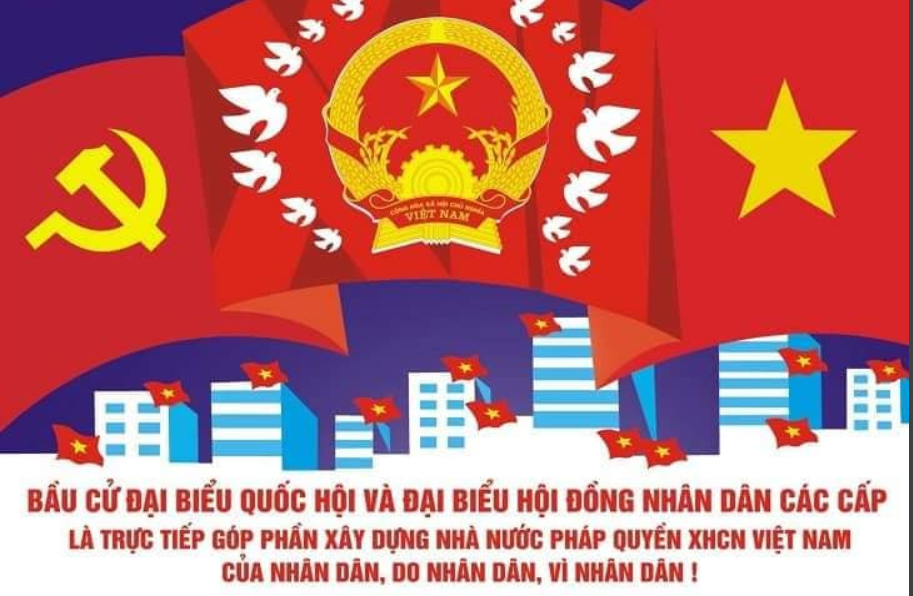 14/05/2021
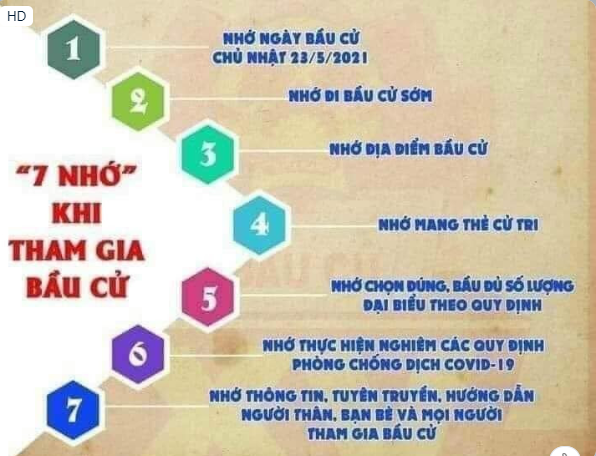 14/05/2021
2
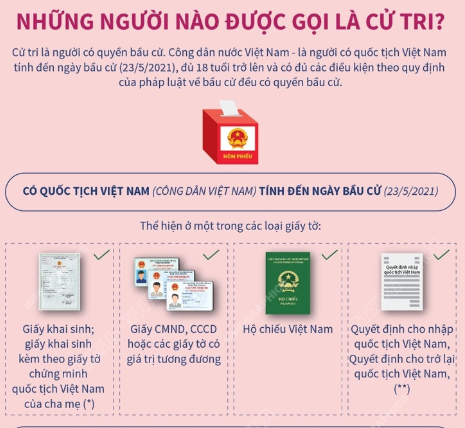 14/05/2021
3
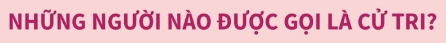 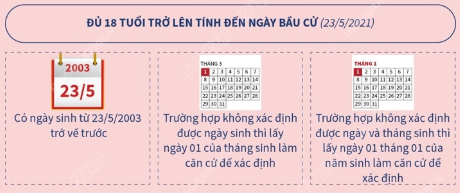 14/05/2021
4
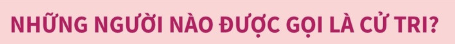 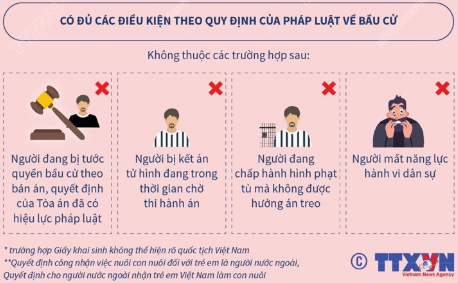 14/05/2021
5
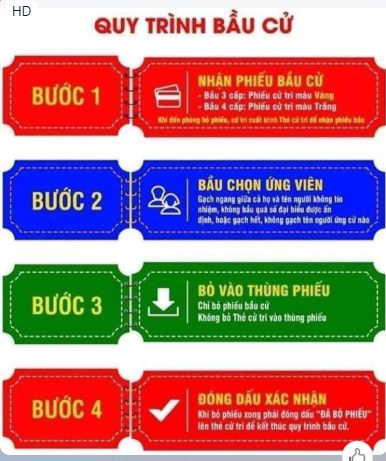 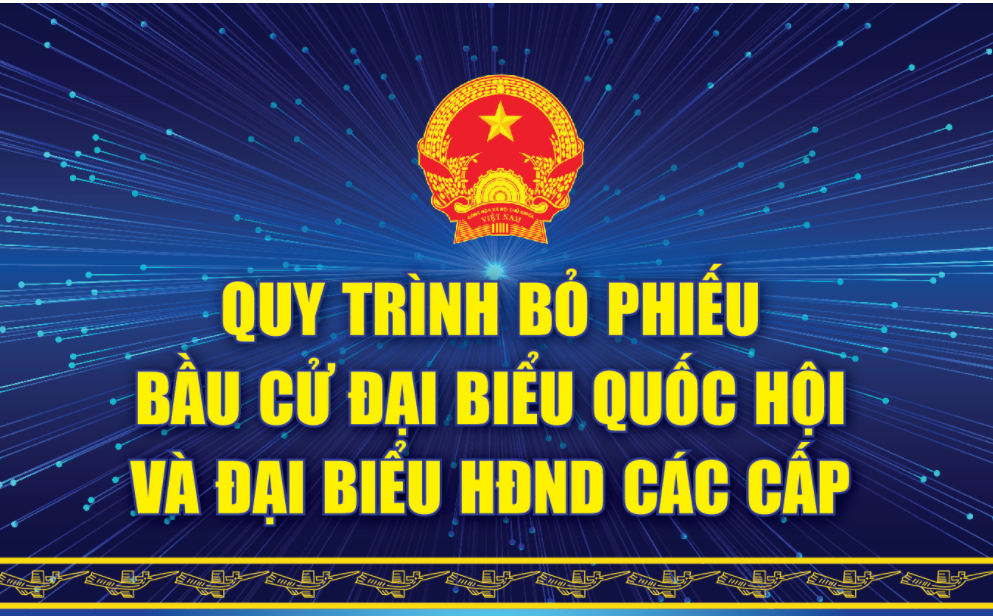 14/05/2021
6
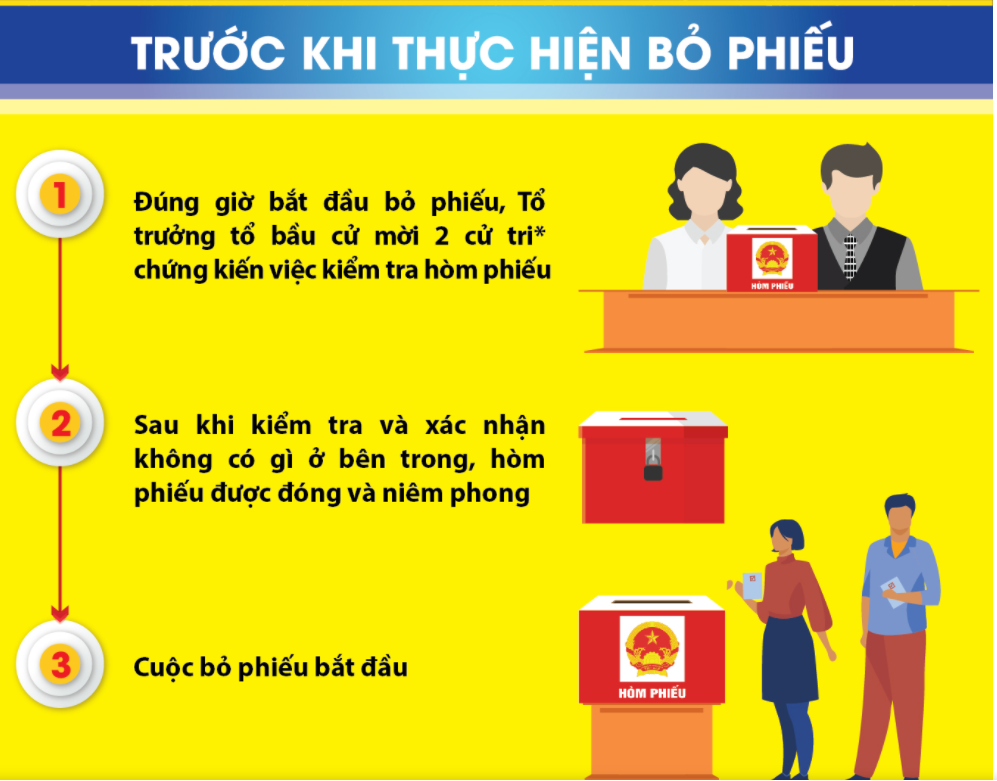 14/05/2021
7
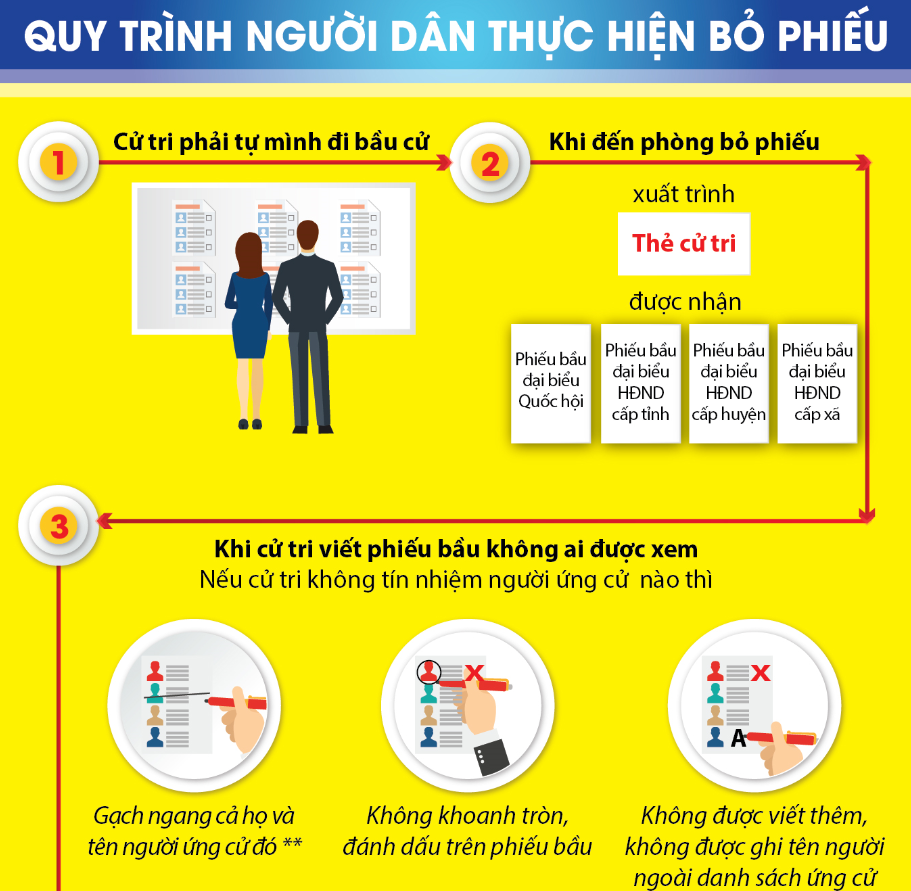 14/05/2021
8
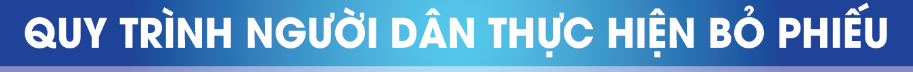 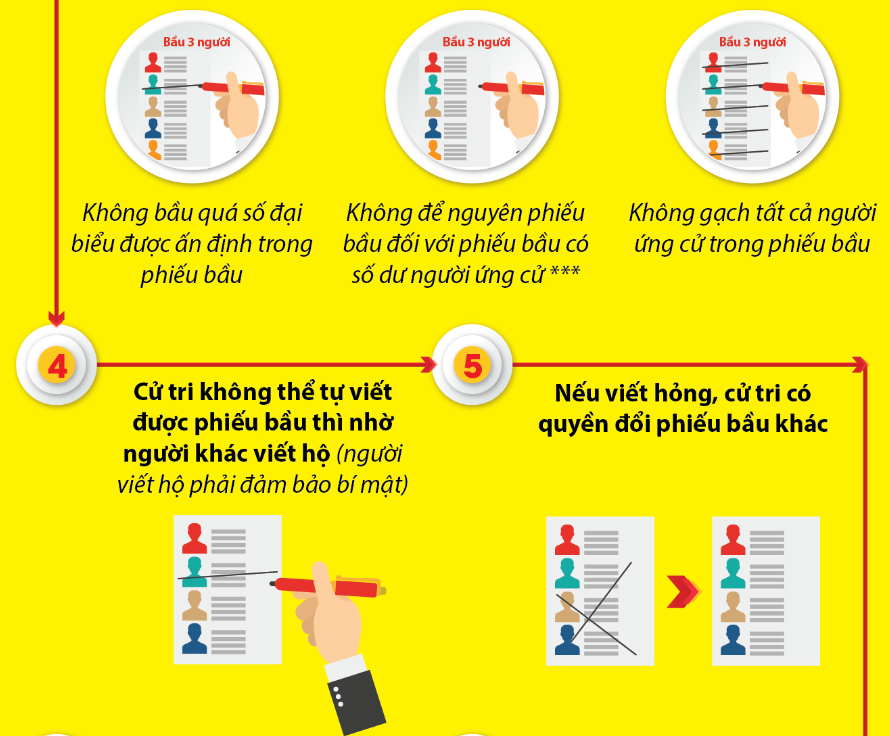 14/05/2021
9
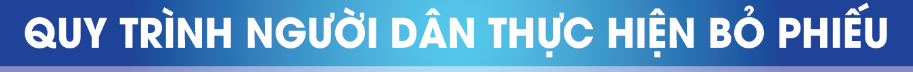 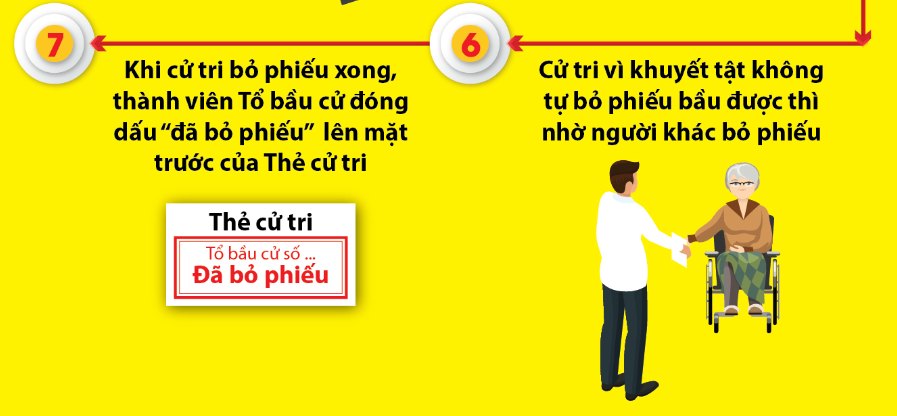 14/05/2021
10
14/05/2021
11
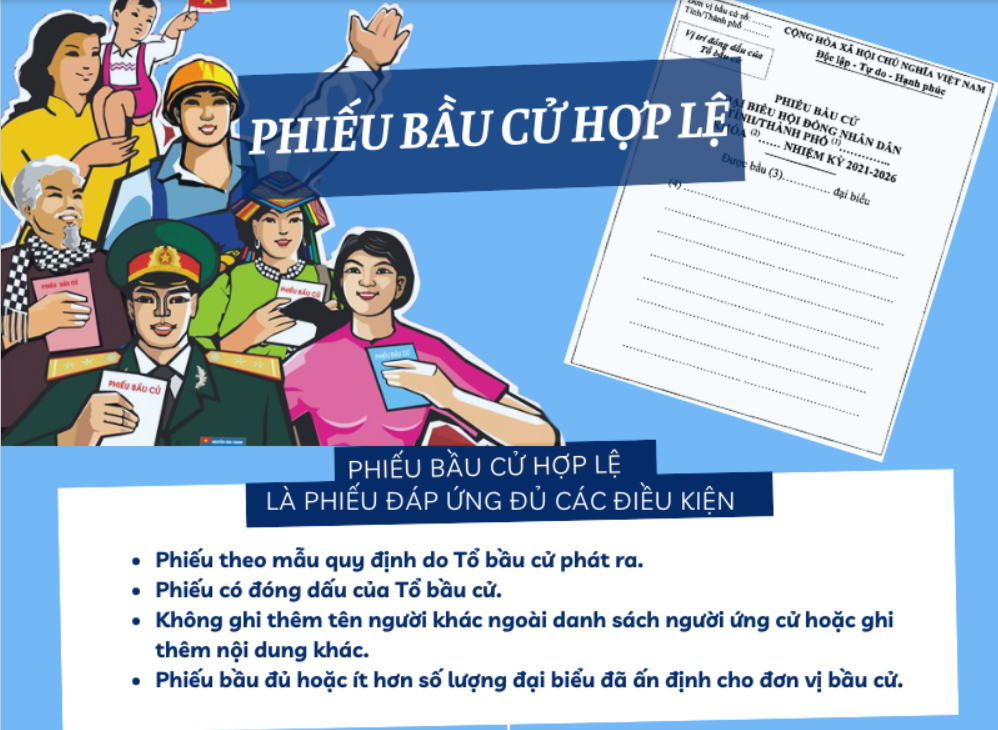 14/05/2021
12
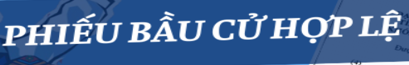 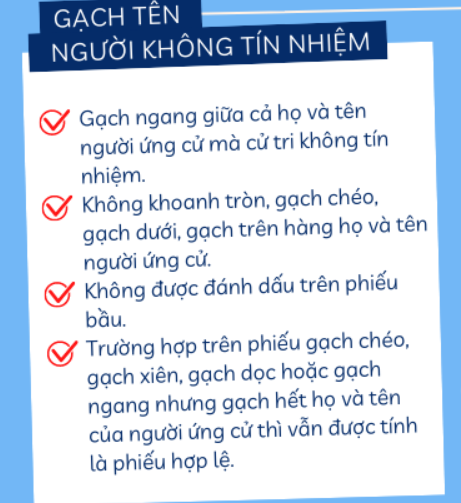 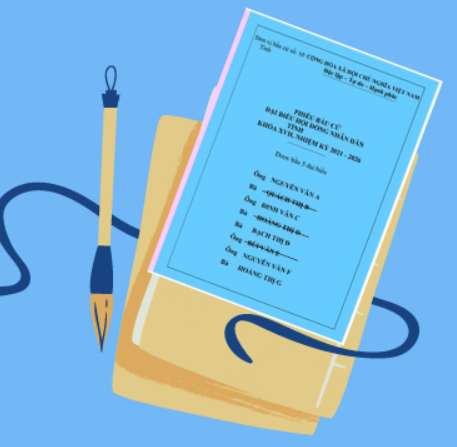 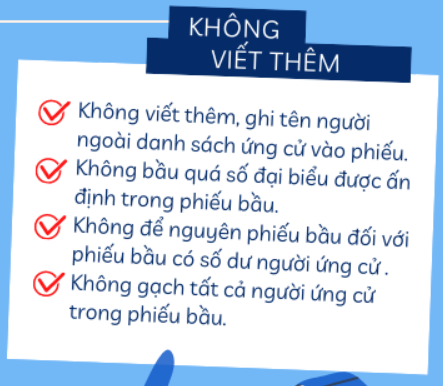 14/05/2021
13
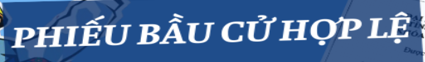 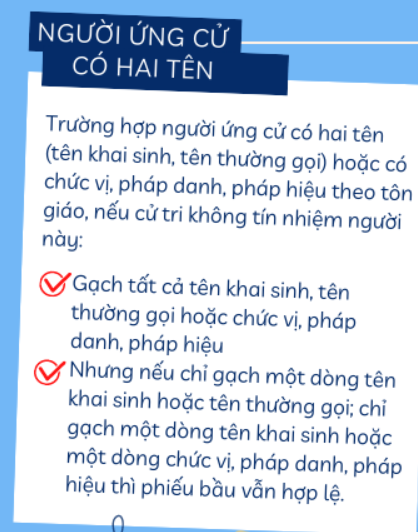 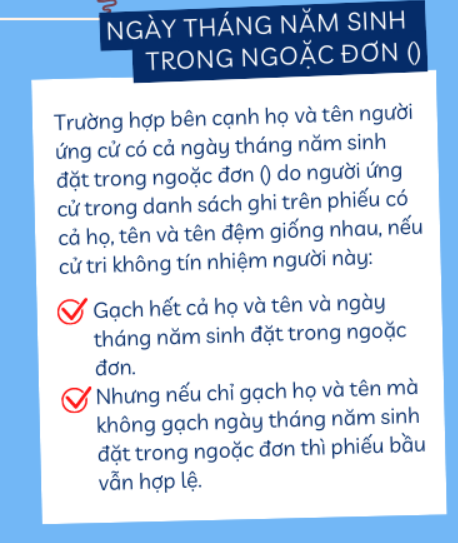 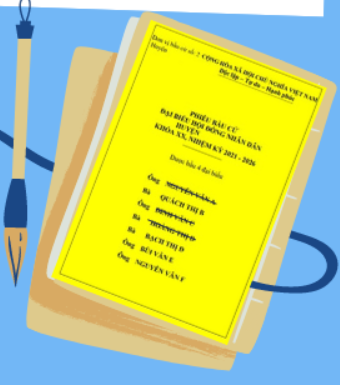 14/05/2021
14